금융회사 배상책임 분석 V1.0
( 미래, 핀테크, 보안, 편의, 입증책임, 사회 )
2017.5.31


Jason, Min
[세미나 분석]
 □ 제목 : 전자금융 관련 금융회사의 배상책임 확대에 관한 세미나
   ⇒ 금융회사 배상책임 확대가 필요하다는 것을 기 확정함
       근거 적정성 분석 :  거래의 안전성 확보와 소비자 보호 측면

 □ 일시/장소 : '17.5.29.(월) 15:00~17:30 / 은행회관 국제회의실(2F)
 □ 주최 : 한국금융연구원

배상책임 고민해야 하는 이유는? 현 제도 적정성 고찰
 - 현 제도 : 이용자 수, 평균이체금액, 이체소요시간, 법제도&감독규정 확인, 보안에 따른 불편함 등 
               추가정보 확인 필요함
 - 제도에 의한 결과(현상) :  피해가 있음(과다여부는 데이터 확인필요), 불편함(통계 확인 필요)
 - 적정성 분석 요소 : 선형회귀분석을 통한 적정성여부 확인 
 - 해외 사례 확인 – 비교조사 필수

분석 필요 키워드 : 
전자금융사고 발생 – 원인, 피해규모, 입증주체, 배상판결, 편의성
   사고원인 : PC해킹, 모바일해킹, 사기, 금융회사 해킹, 인증기관 해킹
                           원인 - 거래의 안전성 확보 vs 소비자 보호 측면
                           편의성 – ActiveX 등 불편함 논의
   국내 금융사의 발전 제고, PC/모바일 등 접근기기 비율 확인(모바일로 전환중)
http://m.fsc.go.kr/01Sub/001Sub/bodoData.do?FLAG=VIEW&CPAGE=1&NUM=31894
[김학균 위원 축사내용 중]

국가별 전자금융거래규모 대비 사고, 편의기능 등 - 한국 2016년에는 135조원
금융계좌 계정 생성수(인구대비) - 비대면 실명확인 허용(’15.12월) 이후 총 74만개의 비대면 계좌
’07년 제정된 전자금융거래법 - 전자금융사고 발생시 금융회사가 과실이 없더라고 배상책임을 부담하는무과실책임주의도입

해킹 등의 금융사고 발생시 
이용자의 중대한 과실이 없으면 금융회사가 배상책임을 지도록 하여 소비자를 보다 두텁게 보호하고자 하는 취지
다만, 소비자의 고의·중과실이 있는 경우에는 소비자가 책임의 일부 또는 전부를 부담하도록 하여 금융회사와 소비자간 합리적으로 책임을 배분

이러한 책임 배분이 과연 합리적인 것인지, 소비자 보호를 더 강화해야 하는지.

A. 손해배상의 대상이 되는 전자금융사고의 유형*을 열거하는 방식을
취하고 있습니다. * ① 접근매체(공인인증서 등) 위․변조 사고, ② 거래지시의 전자적 전송이나 처리과정상의 사고, ③ 해킹 등으로 인한 사고  
법에 열거되지 않은 새로운 유형의 사고로 피해를 입는 경우에는 배상을 받기 어려운 구조
[김학균 위원 축사내용 중]

B. 판례의 태도가 소비자의 고의·중과실을 폭넓게 인정
C. 접근매체 분실․도난의 경우에는 금융회사 통지 전 발생한 손해에 대해 소비자가 책임을 지도록 하고
   있어 소비자 보호범위를 더욱 축소


전문지식을 갖추지 못한 소비자가 법에 열거된 금융사고로 피해입었음을 입증해야 하고,
어렵게 이를 입증하였다 하더라도 고의·중과실 여부를 판단 받아야 하는 상황에서
소비자 보호라는 당초 취지는 제대로 발휘되기 어려운 한계가 있는 것
[고찰]
배경 : 전문지식이 없는 소비자 & 사고 발생시 공적 조사(사이버수사)가 어려운 상황
금융회사 대응 : 금융회사의 책임범위에 속한 대응을 하기 위해 이용자단 보안프로그램 제공 필요
모바일로 이용기기가 전환되는 시점에 어느 정도의 변화가 필요할까?

세미나 발표자료 검토결과 : 현황통계 및 결과예측 내용이 없음 
PC vs MOBILE
Responsibility(Security) vs Comfortable(Compatibility)

[결론]
1. PC : 여전히 문제발생, 취약점, 호환성(멀티브라우저, ActiveX  등)
  - 이용자 선택에 의해 편리한 이용 가능하도록 허용(전문지식 보유 이용자)
     ActiveX, EXE등 프로그램 기반 보안이 아닌 웹 브라우저만으로 서비스 제공가능하도록 !
  - (시뮬레이션)금융회사 사고/입증 책임강화 시
     ⇒ 핀테크 시대에 경쟁력 감소, 보안강화로 인한 이용자 불편함 지속 예상
         ActiveX 를 이용할지 아니면 책임을 현수준 유지 할 것인지 선 판단 필요
         ※ 웹브라우저에서 공인인증서와 유사한 기능을 ActiveX 없이 제공할 필요

2. 모바일 : 이슈 없음
   - 공인인증서 탈취문제 해결을 위해 앱내 저장하도록 변경필요
3. 기타 : 입증책임은 민사소송 시 공공영역 역할(사이버수사대, 수사권한 관련)
4. 금융회사와 개인간 계약에 따른 선택으로 보고, 서비스 제공사의 보안/편의 정보 통계를 제공할 필요는 있음
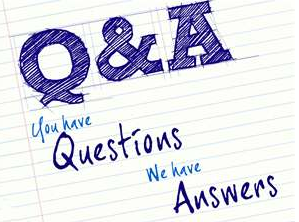 “만약 당신이 미래를 꿈꾸지 않거나 지금 기술개선을 위해 노력하지
  않는다면 그건 곧 낙오되고 있는 것이나 마찬가지 입니다.”

 그윈 쇼트웰(Gwynne Shtwell, SpaceX CEO, COO)
[참고]
감사합니다

(facebook.com/sangshik, mikado22001@yahoo.co.kr)